‘ আহলান সাহলান,
আজিজ তোয়ালিবান।’
[Speaker Notes: MOHAMMAD AYUB ALI-SENIOR TEACHER-R M HAT K HIGH SCHOOL-MOTIGONJ-SONAGAZI-FENI]
মোহাম্মদ আইউব আলী
সিনিয়র শিক্ষক
আর, এম, হাট কে, উচ্চ বিদ্যালয়
মতিগঞ্জ-সোনাগাজী-ফেনী।
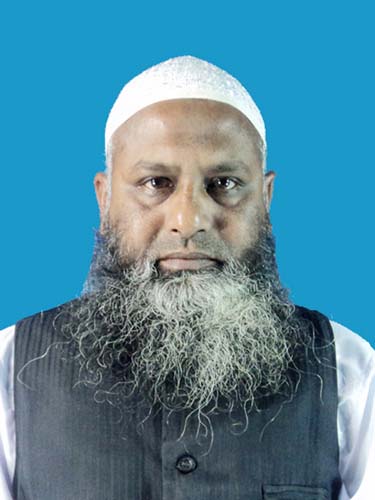 [Speaker Notes: MOHAMMAD AYUB ALI-SENIOR TEACHER-R M HAT K HIGH SCHOOL-MOTIGONJ-SONAGAZI-FENI]
প্রিয় নবম-দশম শ্রেণির শিক্ষার্থীবৃন্দ তোমাদের ইসলাম ও নৈতিক শিক্ষা বিষয়ের অধ্যায়-১-পাঠ-৬-কুফর সম্পর্কে কয়েকটি বহুনির্বাচনী প্রশ্নোত্তর আফলোড করলাম। তোমরা বাড়িতে এগুলো অনুশীলন করবে। আশা করি তোমরা উপকৃত হবে ইনশাআল্লাহ। মোহাম্মদ আইউব আলী-সিনিয়ার শিক্ষক-আর এম হাট কে উচ্চ বিদ্যালয়-মতিগঞ্জ-সোনাগাজী-ফেনী।
[Speaker Notes: MOHAMMAD AYUB ALI-SENIOR TEACHER-R M HAT K HIGH SCHOOL-MOTIGONJ-SONAGAZI-FENI]
অধ্যায়-১-পাঠ-6-কুফর।
১/ কুফর শব্দের আভিধানিক অর্থ কী?
ক) অবিশ্বাস করা খ) অংশীদার করা গ) অবিচার করা ঘ) প্রতারণা করা
উত্তর- ক) অবিশ্বাস করা।
২/ কোনটি ইমানের বিপরীত?
ক) কুফর খ) শিরক গ) নিফাক ঘ) বিদআত 
উত্তর- ক) কুফর।
৩/ যে ব্যক্তি কুফরে লিপ্ত তাকে কী বলা হয়?
ক) মুশরিক খ) মুনাফিক গ) কাফির ঘ) ফাসিক
উত্তর- গ) কাফির।
[Speaker Notes: MOHAMMAD AYUB ALI-SENIOR TEACHER-R M HAT K HIGH SCHOOL-MOTIGONJ-SONAGAZI-FENI]
৪/ ইসলামের মৌলিক বিষয়ে অবিশ্বাসকারীকে কী বলা হয়?
ক) মুনাফিক খ) কাফির গ) মুশরিক ঘ) ফাসিক
উত্তর- খ) কাফির।
৫/ কাফির শব্দের অর্থ কী?
ক) অবিশ্বাসী খ) অংশীবাদী গ) মিথ্যাবাদী ঘ) পাপাচারী
উত্তর- ক) অবিশ্বাসী।
৬/ হারিস সুদকে জায়িজ মনে করে। তার এ বিষয়টি কীসের অন্তর্ভূক্ত?
ক) শিরক খ) কুফর গ) নিফাক ঘ) বিদআত
উত্তর- খ) কুফর।
[Speaker Notes: MOHAMMAD AYUB ALI-SENIOR TEACHER-R M HAT K HIGH SCHOOL-MOTIGONJ-SONAGAZI-FENI]
৭/ পারবিন মহানবী সঃকে ঠাট্রা-বিদ্রুপ করে। ইসলামের দৃষ্টিতে সে কী বলে সাব্যাস্ত হবে?
ক) কাফির খ) মুশরিক গ) ফাসিক ঘ) মুনাফিক
উত্তর- ক) কাফির।
৮/ তসলিমা রহমান আল্লাহ্‌র অস্তিত্ব অস্বীকার করে। ইসলামের দৃষ্টিতে সে কী বলে সাব্যাস্ত হবে?
ক) ফাসিক খ) কাফির গ) মুশরিক ঘ) মুনাফিক
উত্তর- খ) কাফির।
৯/ রামিন মদপান করাকে হালাল মনে করে। তার এ কাজ কীসের অন্তর্ভূক্ত?
ক) কুফর খ) শিরিক গ) ফিসক ঘ) নিফাক
উত্তর- ক) কুফর।
১০/ আখিরাতে অবিশ্বাস করা কী?
ক) কুফর খ) শিরক গ) নিফাক ঘ) গিবত
উত্তর- ক) কুফর।
[Speaker Notes: MOHAMMAD AYUB ALI-SENIOR TEACHER-R M HAT K HIGH SCHOOL-MOTIGONJ-SONAGAZI-FENI]
১১/ জামিল ইসলামের মৌলিক ইবাদাতগুলো অস্বীকার করে। ইসলামের দৃষ্টিতে সে কী?
ক) কাফির খ) ফাসিক গ) মুশরিক ঘ) মুনাফিক
উত্তর- ক) কাফির।
১২/ জনাব আফজল ইসলামের বিধান পালন করলেও হজ্ব করতে অস্বীকার করেন। তিনি কী হিসেবে বিবেচিত হবেন?
ক) অকৃতজ্ঞ খ) অংশীবাদী গ) প্রতারক ঘ) পাপী
উত্তর-ক) অকৃতজ্ঞ।
১৩/ হালালকে হারাম ও হারামকে হালাল মনে করা কী?
উত্তর- ক) শিরক খ) কুফর গ) নিফাক ঘ) ফিসক
উত্তর- খ) কুফর।
[Speaker Notes: MOHAMMAD AYUB ALI-SENIOR TEACHER-R M HAT K HIGH SCHOOL-MOTIGONJ-SONAGAZI-FENI]
১৪/ জনাব আতিয়ার নিয়মিত সালাত আদায় করেন। আবার ঘুষকে হালাল মনে করেন। ইসলামে তার পরিচয় কী হবে?
ক) পাপাচারী খ) মিথ্যাবাদী গ) কাফির ঘ) মুশরিক
উত্তর- গ) কাফির।
১৫/ ইচ্ছাকৃতভাবে  কাফিরদের অনূকরণ ও ধর্মীয় চিহ্ন ব্যবহার করা নিচের কোনটির পর্যায়ভূক্ত?
ক) ফিসক খ) শিরক গ) নিফাক ঘ) কুফর
উত্তর- ঘ) কুফর।
১৬/ মিসেস ফিরোজা মুশরিকদের এক অনুষ্ঠানে গিয়ে কপালে তিলক পরেন। তার এ রূপ ইচ্ছাকৃত তিলক পয়ার কীসের অন্তর্ভূক্ত?
ক) কুফর খ) শিরক গ) নিফাক ঘ) বিদাআত
উত্তর- খ) শিরক।
[Speaker Notes: MOHAMMAD AYUB ALI-SENIOR TEACHER-R M HAT K HIGH SCHOOL-MOTIGONJ-SONAGAZI-FENI]
১৭/ ইসলামের গুরুত্বপূর্ণ বিধান নিয়ে ঠাট্রা-বিদ্রুপ করাকে কী বলা হয়?
ক) নিফাক খ) কিযব গ) জুলুম ঘ) কুফর
উত্তর- ঘ) কুফর।
১৮/ কুফুরির ফলে সমাজে কোনটি বৃদ্ধি পায়?
ক) পাপাচার খ) দরিদ্রতা গ) পরিবেশ বিপর্যয় ঘ) সামাজিক প্রভাব
উত্তর- ক) পাপাচার।
১৯/ জনাব শিশির তাকদিরে বিশ্বাস করেন না। তার এ রূপ অবিশ্বাস ইসলামে কী বলে বিবেচিত?
ক) শিরক খ) কুফর গ) নিফাক ঘ) বিদাআত
উত্তর-  খ) কুফর।
[Speaker Notes: MOHAMMAD AYUB ALI-SENIOR TEACHER-R M HAT K HIGH SCHOOL-MOTIGONJ-SONAGAZI-FENI]
২০/ কাফির ব্যক্তি যে কোনো বিপদে ধৈর্যহারা হয়ে পড়ে কেন?
ক) আল্লাহর ওপর বিশ্বাস না থাকায়
খ) আল্লাহ্‌র সাহায্য না পাওয়ায়
গ) মানুষের সাহায্য না পাওয়ায়
ঘ) মানুষের সাথে সম্পর্ক না থাকায়
উত্তর-  ক) আল্লাহর ওপর বিশ্বাস না থাকায়।
২১/ কোন ব্যক্তির জীবন চরম হতাশাগ্রস্থভাবে অতিবাহিত হয়?
ক) কাফির খ) মিথ্যাবাদী গ) প্রতারক ঘ) হিংসুক
উত্তর- ক) কাফির।
২২/ কুফর মানব সমাজে কীসের প্রসার ঘটায়?
ক) নৈতিকতার খ) কৃতজ্ঞতার গ) অনৈতিকতার ঘ)\অশিক্ষার
উত্তর- গ) অনৈতিকতার।
[Speaker Notes: MOHAMMAD AYUB ALI-SENIOR TEACHER-R M HAT K HIGH SCHOOL-MOTIGONJ-SONAGAZI-FENI]
২৩/ যে কুফুরি করবে তার পরিণতি কী হবে?
ক) দরিদ্র হয়ে পড়বে খ) অপরের দাওারা লাঞ্চিত হবে
গ) আমলনামা ডান হাতে পাবে ঘ) জাহান্নামের অধিবাসী হবে
উত্তর-  ঘ) জাহান্নামের অধিবাসী হবে।
২৪/ ‘যারা কুফুরি করবে এবং আমার নিদর্শণগুলোকে অস্বীকার করবে তারাই জাহান্নামের অধিবাসী। সেখানে তারা চিরকাল থাকবে।’ আয়াত খানা কোন সূরার?
ক) সূরা আল-বাক্বারা খ) সূরা মায়েদা
গ) সূরা আল-ইমরান ঘ) সূরা তাগাবুন
উত্তর- ক) সূরা আল-বাক্বারা।
২৫/ কাফির ব্যক্তি--
i. আল্লাহকে অস্বীকার করে
ii. মৌলিক ইবাদাত পরিহার করে
iii. দৈনন্দিন কাজ কর্ম পরিহার করে
নিচের কোনটি সঠিক?
ক) iওii খ) i ও iii  গ) ii ও iii  ঘ) i,ii ও iii                      
উত্তর- ক) iওii
[Speaker Notes: MOHAMMAD AYUB ALI-SENIOR TEACHER-R M HAT K HIGH SCHOOL-MOTIGONJ-SONAGAZI-FENI]
২৬/ কুফুরির ফলে সমাজে সৃষ্টি হয়--
i. অশ্লীলতা ও অরাজকতা
ii. অনৈতিকতা ও পাপাচার
iii. পারষ্পরিক শত্রুতা
নিচের কোনটি সঠিক?
ক) iওii খ) i ও iii  গ) ii ও iii  ঘ) i,ii ও iii                      
উত্তর- ক) iওii
২৭/ জনাব রতন নানা ধরনের কুফুরি কাজে লিপ্ত। তার চারিত্রিক বৈশিষ্ট্যে পরিলক্ষিত হবে--
i. ইসলামের মৌলিক বিষয় অস্বীকার করা
ii. মহান আল্লাহ্‌র গুণাবলি অস্বীকার করা
iii. কর্মে অনীহা প্রকাশ করা
নিচের কোনটি সঠিক?
ক) iওii খ) i ও iii  গ) ii ও iii  ঘ) i,ii ও iii                      
উত্তর- ক) iওii
[Speaker Notes: MOHAMMAD AYUB ALI-SENIOR TEACHER-R M HAT K HIGH SCHOOL-MOTIGONJ-SONAGAZI-FENI]
২৮/ কুফর মানুষের মধ্যে জম্ম দেয়--
i. অবাধ্যতা
ii. অকৃতজ্ঞতা
iii. আনুগত্যশীলতা
নিচের কোনটি সঠিক?
ক) iওii খ) i ও iii  গ) ii ও iii  ঘ) i,ii ও iii                      
                উত্তর- ক) iওii
২৯/ কুফরের পরিণতি হচ্ছে--
i. পাপাচার বৃদ্ধি
ii. হতাশার সৃষ্টি
iii. অনৈতিকতার প্রসার
নিচের কোনটি সঠিক?
ক) iওii খ) i ও iii  গ) ii ও iii  ঘ) i, ii ও iii                      
উত্তর- ঘ) i, ii ও iii
[Speaker Notes: MOHAMMAD AYUB ALI-SENIOR TEACHER-R M HAT K HIGH SCHOOL-MOTIGONJ-SONAGAZI-FENI]
৩০/ অনৈতিক ও অশ্লীল কাজের পরিণতি হচ্ছে--
i. মানসিক অশান্তি
ii. কঠিন শাস্তি
iii. সামাজিক প্রতিষ্ঠা
নিচের কোনটি সঠিক?
ক) iওii খ) i ও iii  গ) ii ও iii  ঘ) i, ii ও iii                      
                উত্তর- ক) iওii
৩১/ মিঃ রুশু ইউরোপ বাস করেন। সেখানে ধর্মহীনতার প্রভাবে তিনি আল্লাহ্‌র অস্তিত্ব আস্বীকার করেন। এর ফলে তিনি জড়িয়ে পড়বেন--
i. অসৎ কাজে
ii. পাপাচারে
iii. অশ্লীলতায়
নিচের কোনটি সঠিক?
ক) iওii খ) i ও iii  গ) ii ও iii  ঘ) i, ii ও iii                      
                উত্তর- ঘ) i, ii ও iii
[Speaker Notes: MOHAMMAD AYUB ALI-SENIOR TEACHER-R M HAT K HIGH SCHOOL-MOTIGONJ-SONAGAZI-FENI]
৩২/ আরবান মহানবী সঃকে শেষ নবী হিসেবে বিশ্বাস করেনা। সে মনে করে তাঁর পরে আরও নবী আসবে। এ রূপ বিশ্বাসের ফলে তার--
ধ্বংস অনিবার্য
শাস্তি অবধারিত
সমৃদ্ধি অবশ্যম্ভাবী
নিচের কোনটি সঠিক?
ক) iওii খ) i ও iii  গ) ii ও iii  ঘ) i, ii ও iii                      
                উত্তর- ক) iওii
 নিচের অনূচ্ছেদটি পড়ে ৩৩ ও ৩৪ নং প্রশণের উত্তর দাও। 
জনাব রিপাত নিজেকে মুসলমান বলে দাবী করলেও ইসলামের বিধি-বিধানতো পালন করেনেইনা বরং এ গুলো নিয়ে উপহাস করেন। যারা এ গুলো পালন করেন তাদেরকে বিভিন্ন উপাধি দেয় ও তুচ্ছ-তাচ্ছিল্য করে।
৩৩/ রিপাতের এ রূপ আচরণের কারণে সে কী হিসেবে বিবেচিত হবে?
ক) পাপী খ) কাফির গ) মুনাফিক ঘ) মুশরিক  
উত্তর- খ) কাফির।
৩৪/ ইমানদার হতে হলে রিপাতকে--
পূণরায় ইমান আনতে হবে
খাঁটি তাওবা করতে হবে
ভবিষ্যতে এ রূপ কাজ না করার দৃঢ সংকল্প করতে হবে
নিচের কোনটি সঠিক?
ক) iওii খ) i ও iii  গ) ii ও iii  ঘ) i, ii ও iii                      
                উত্তর- ঘ) i, ii ও iii
[Speaker Notes: MOHAMMAD AYUB ALI-SENIOR TEACHER-R M HAT K HIGH SCHOOL-MOTIGONJ-SONAGAZI-FENI]
আল-বিদা আল-বিদা
[Speaker Notes: MOHAMMAD AYUB ALI-SENIOR TEACHER-R M HAT K HIGH SCHOOL-MOTIGONJ-SONAGAZI-FENI]